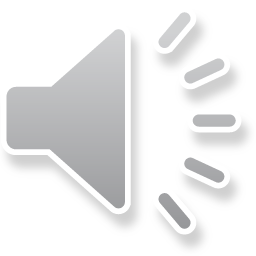 Genesis
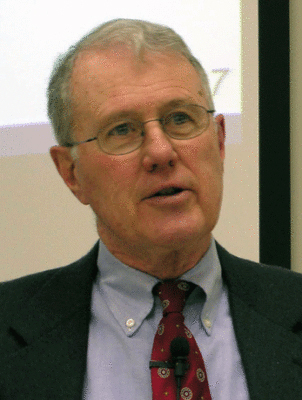 Lecture 8:  Genesis 2 in Context
Dr. Robert Vannoy
ReNarrated by Ted Hildebrandt© 2023  Robert Vannoy & Ted Hildebrandt
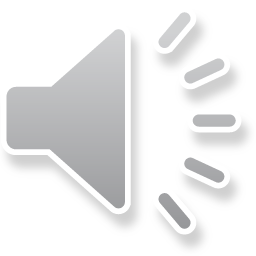 Genesis
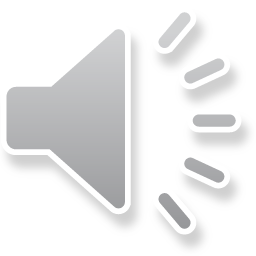 1.  Is Genesis 2 Another Account of Creation?
    Vannoy’s Approach to Genesis 2
a.  The Use of the Word “toledoth” and Chapter Division Issue
b.  What is the Function of Genesis 2 in Relation to Genesis 3?     1.  Chapter 2 is to Center Attention on Man in Preparation for the Account          of the Fall
2.  Does Genesis 2 Contradict Genesis 1?
3.  Genesis 2:19 Does Not Say That Animals Were Created After Man          and Not Woman
Parallel of Genesis 2:5-6 and Genesis 1:2
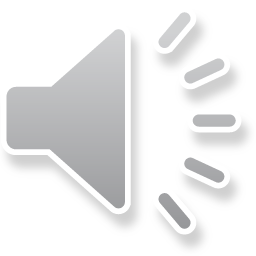 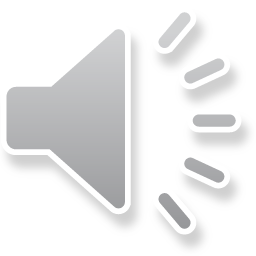 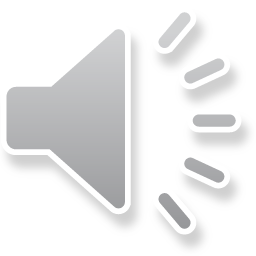 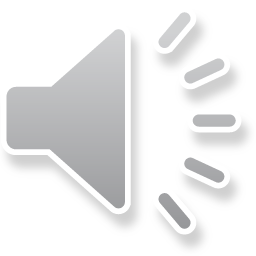 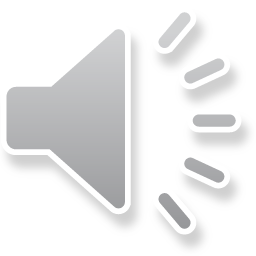 Genesis
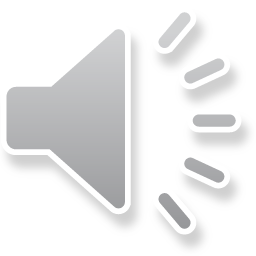 3.  The Garden of Eden      a.  Its Geographic Location


Video based on audio from Dr. Vannoy’s class at Biblical Theological Seminary. It was renarrated because the original audio was scratchy and it was turned into video by Ted Hildebrandt for Biblicalelearning.org.
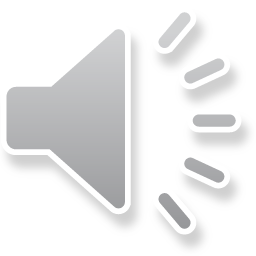